SỞ GD & ĐT SƠN LA
TRƯỜNG THPT MƯỜNG LA
CHÀO MỪNG CÁC BẠN ĐẾN VỚI TIẾT HỌC HÔM NAY
ĐUỔI HÌNH BẮT CHỮ(gồm 11 chữ cái)
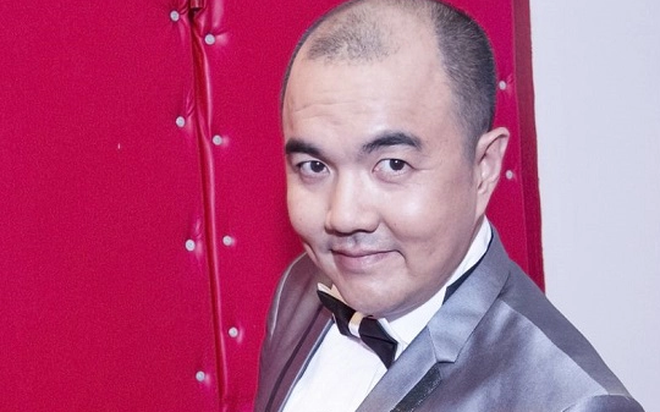 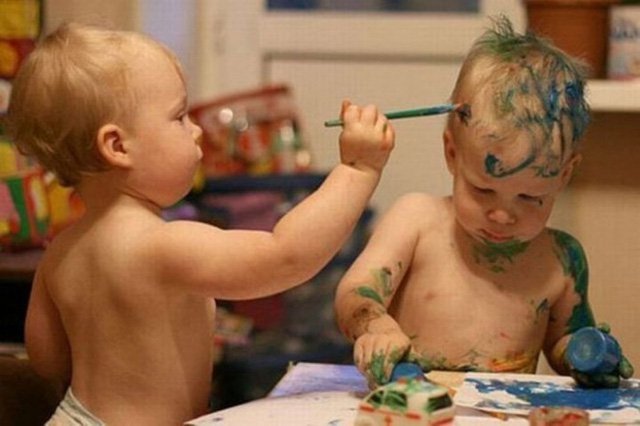 Thuận nghịch
ĐUỔI HÌNH BẮT CHỮ(gồm 8 chữ cái)
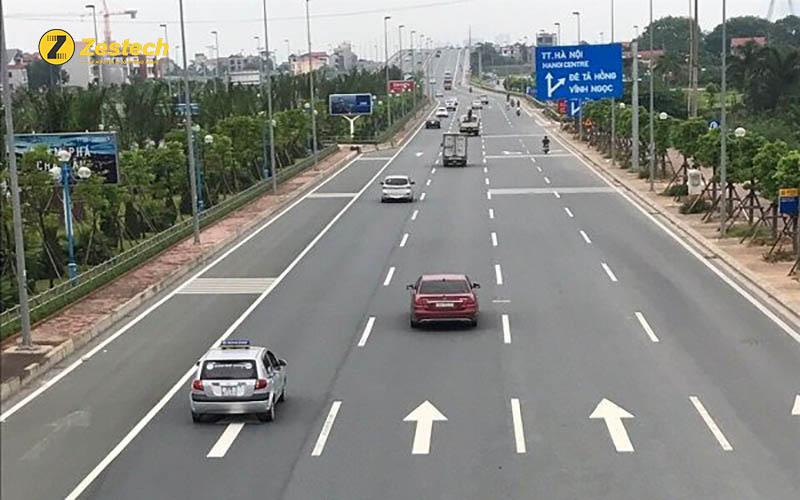 Một chiều
ĐUỔI HÌNH BẮT CHỮ(gồm 8 chữ cái)
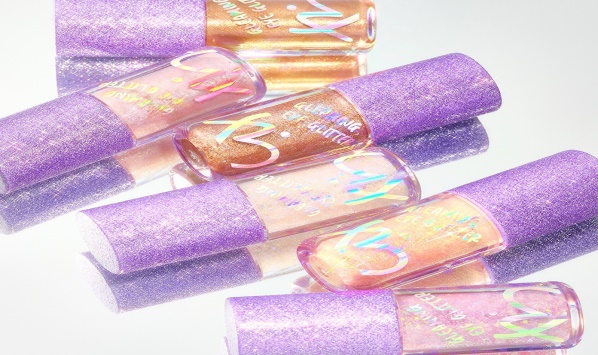 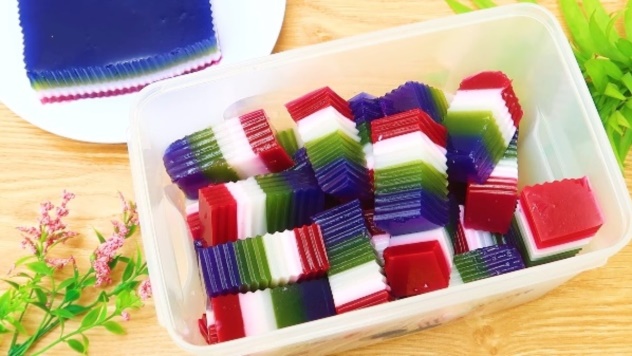 Thạch nhũ
ĐUỔI HÌNH BẮT CHỮ(gồm 13 chữ cái)
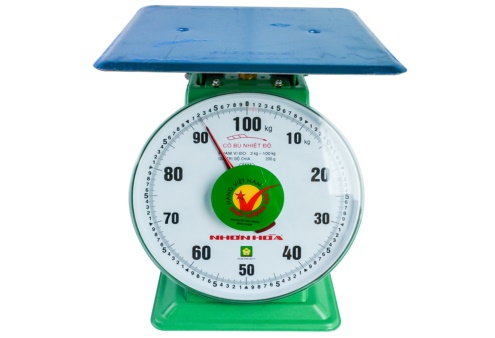 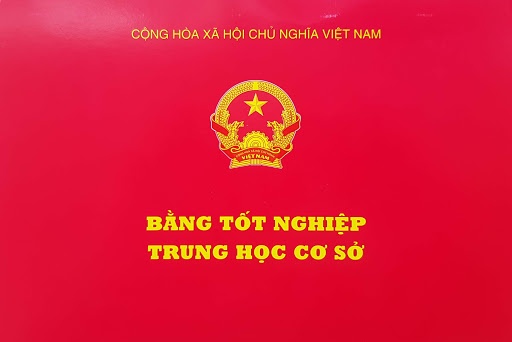 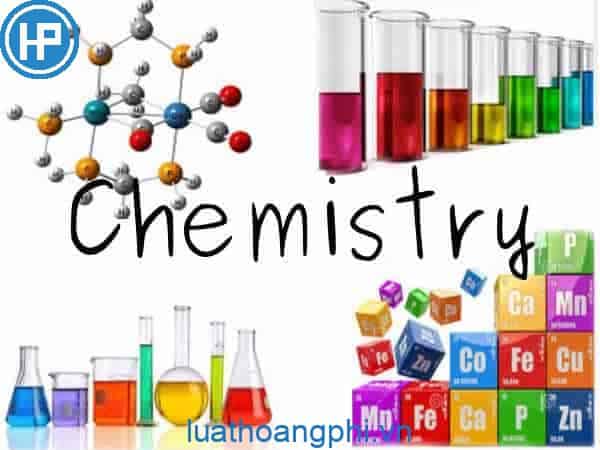 Cân bằng hóa học
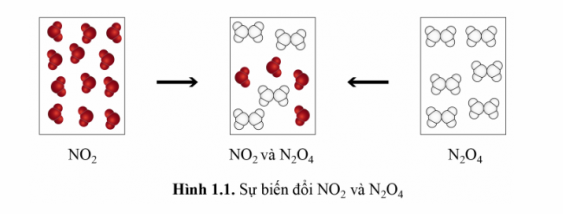 01
KHÁI NIỆM PHẢN ỨNG THUẬN NGHỊCH VÀ TRẠNG THÁI CÂN BẰNG
02
BIỂU THỨC HẰNG SỐ CÂN BẰNG VÀ Ý NGHĨA
03
ẢNH HƯỞNG CỦA NHIỆT ĐỘ, NỒNG ĐỘ, ÁP SUẤT TỚI CÂN BẰNG HÓA HỌC
PHIẾU BÀI TẬP SỐ 1
 Hoàn thành các phương trình hóa học sau và điền thông tin vào chỗ trống:
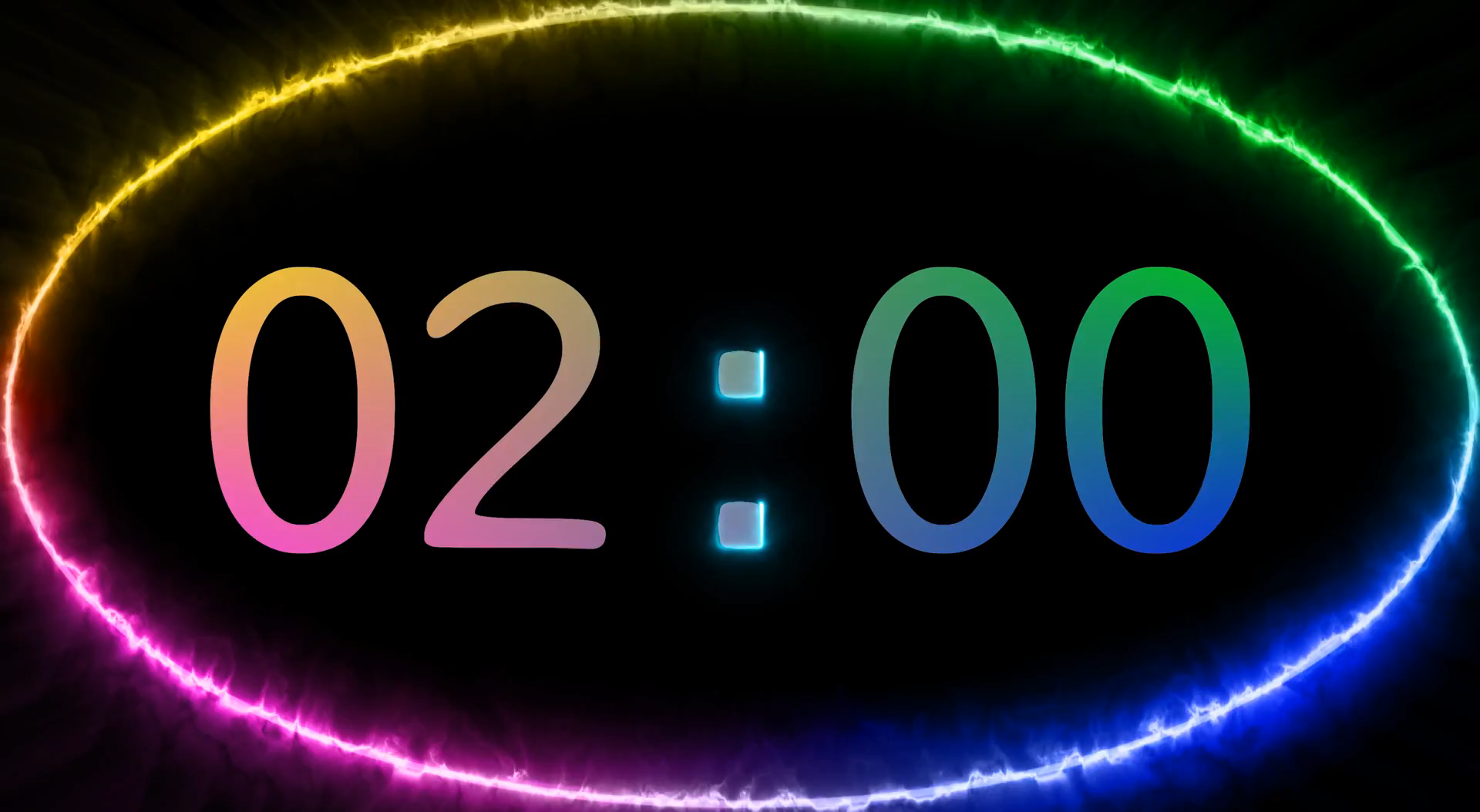 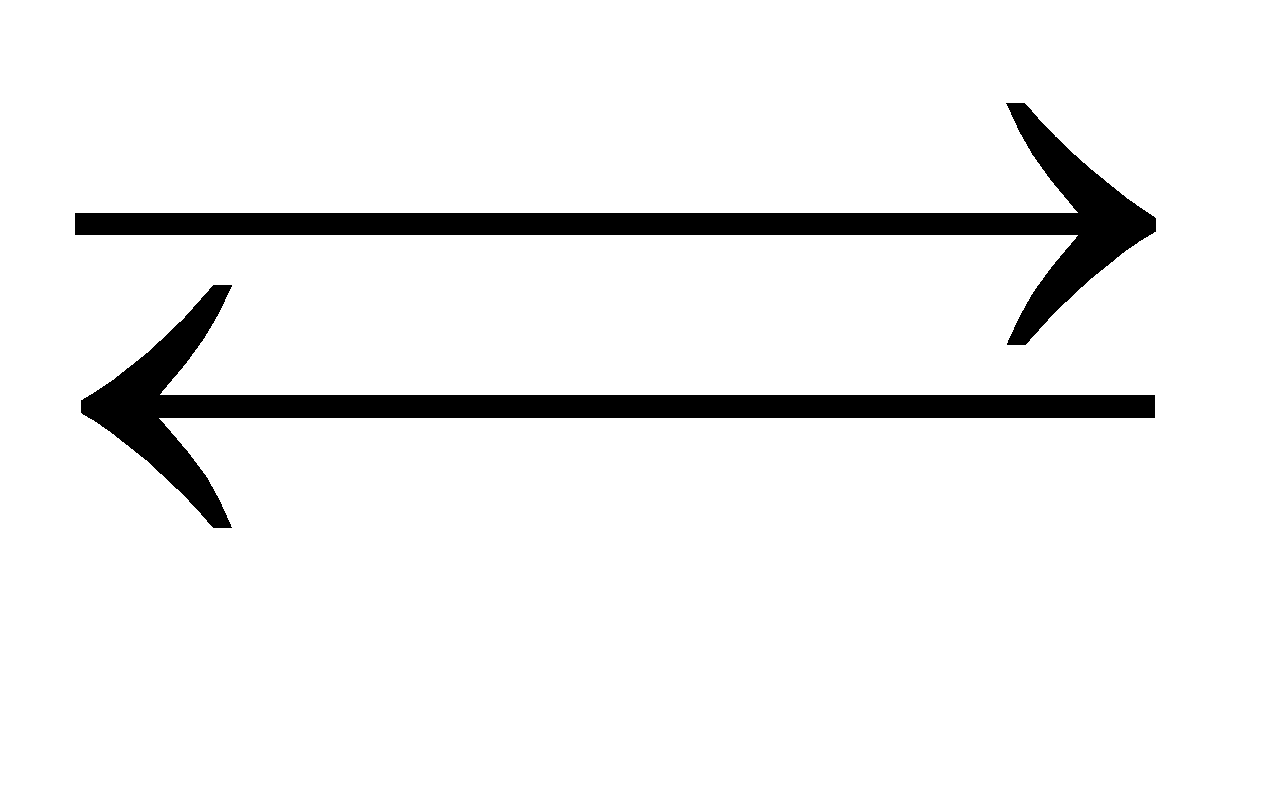 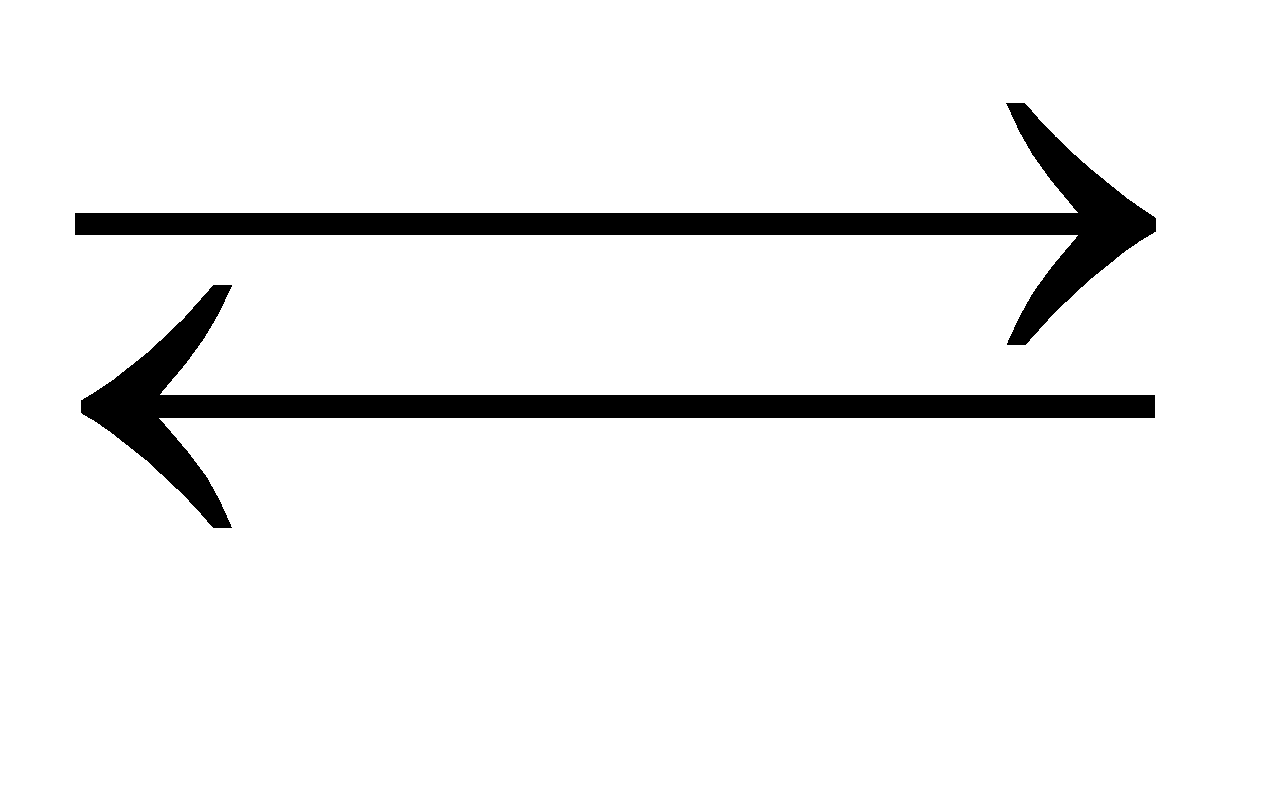 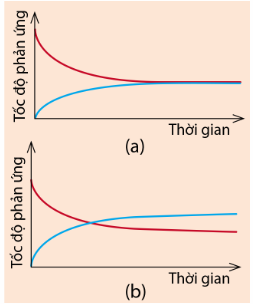 số 1, thời gian là 5 phút.
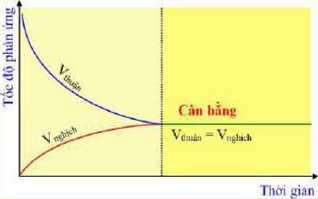 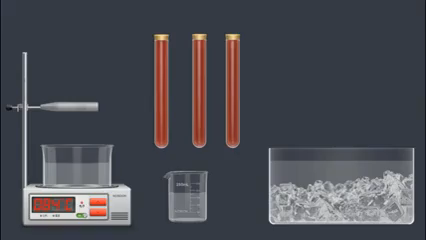 HỘP QUÀ BÍ ẨN
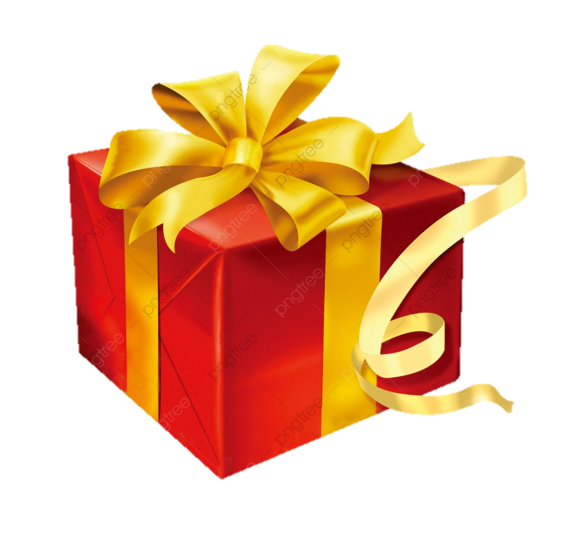 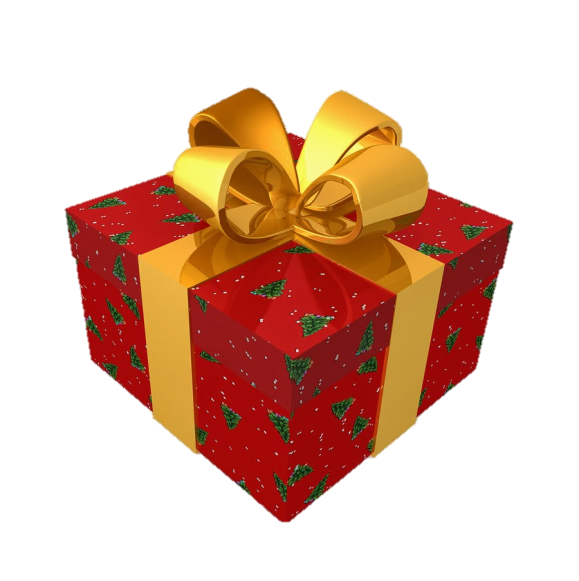 8 điểm
9 điểm
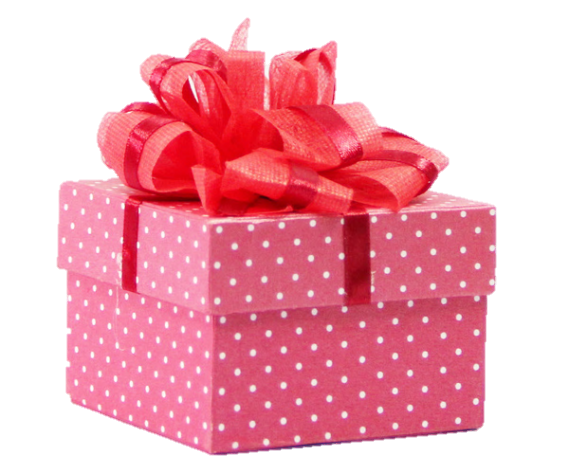 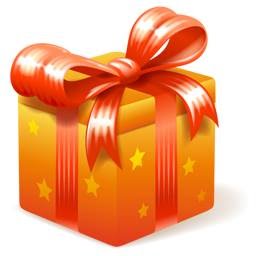 1 cái kẹo
9 điểm
Hết Giờ
START
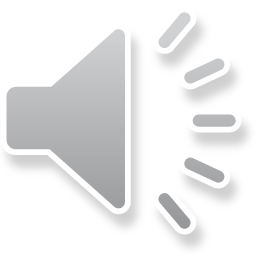 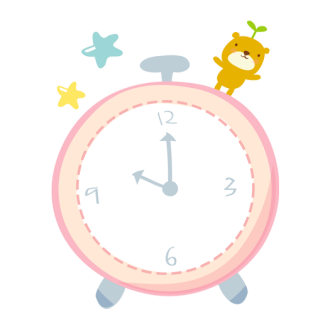 Câu 1:Cân bằng hóa học là một trạng thái của phản ứng thuận nghịch mà:
12
3
9
6
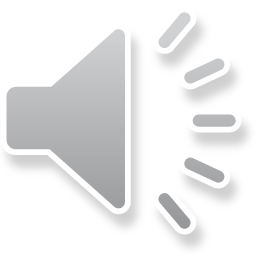 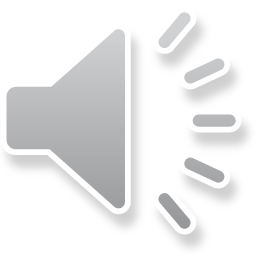 A: Tốc độ phản ứng thuận bằng tốc độ phản ứng nghịch.
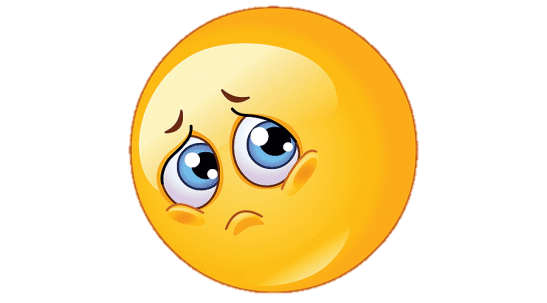 B: Tốc độ phản ứng thuận bằng hai lần tốc độ phản ứng nghịch.
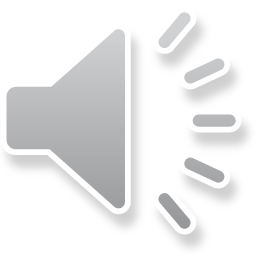 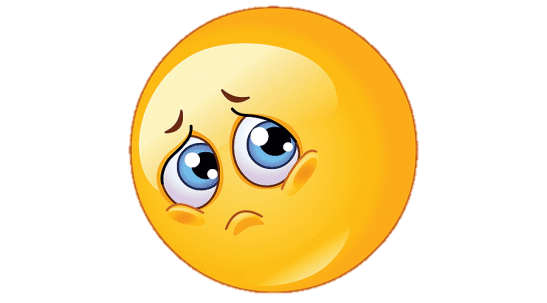 C: Tốc độ phản ứng thuận bằng nửa tốc độ phản ứng nghịch.
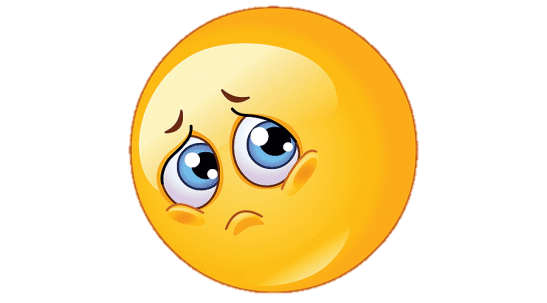 D: Tốc độ phản ứng thuận bằng k lần tốc độ phản ứng nghịch.
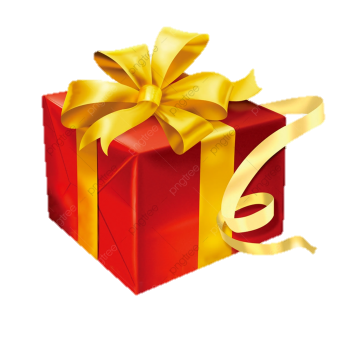 CHÚC MỪNG
Hết Giờ
START
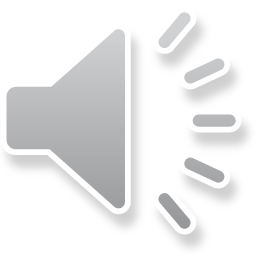 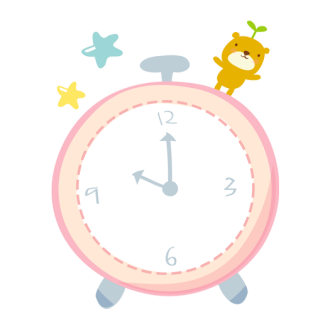 Câu 2: Sự chuyển dịch cân bằng hóa học là sự dịch chuyển từ trạng thái cân bằng này sang trạng thái cân bằng khác do:
12
3
9
6
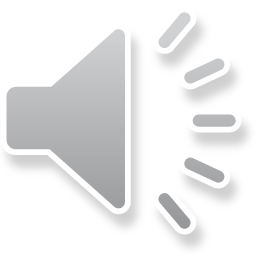 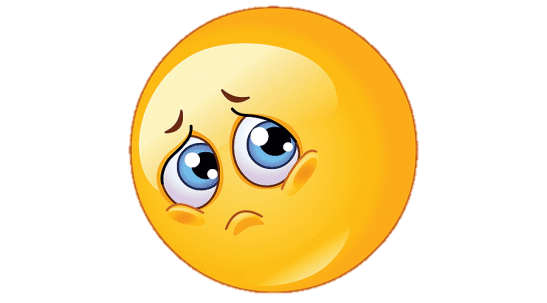 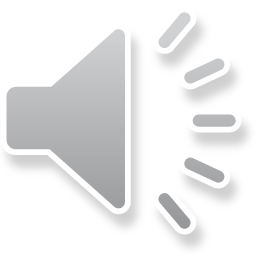 A: không cần có tác động của các yếu tố từ bên ngoài lên cân bằng.
B: tác động từ các yếu tố bên ngoài lên cân bằng.
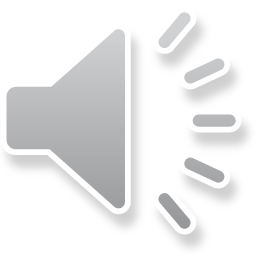 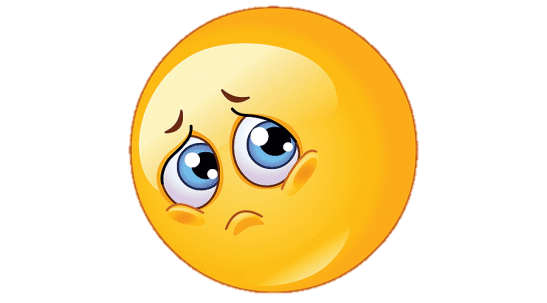 C: tác động từ các yếu tố bên trong lên cân bằng.
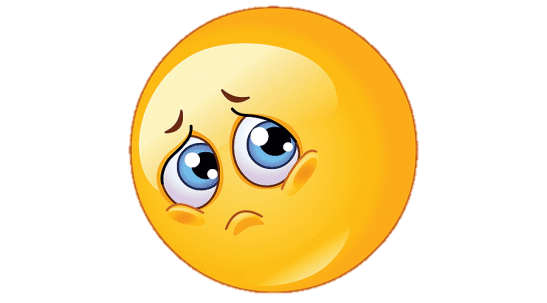 D: CBHH tác động lên các yếu tố bên ngoài.
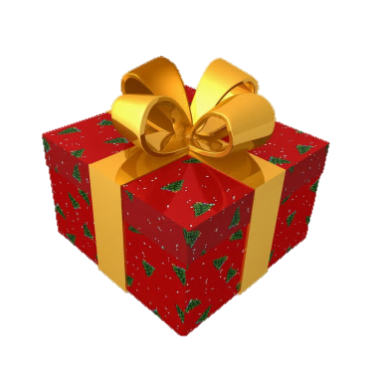 CHÚC MỪNG
Hết Giờ
START
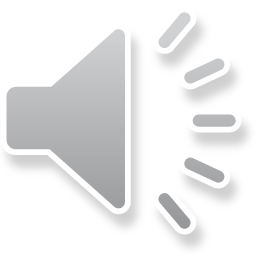 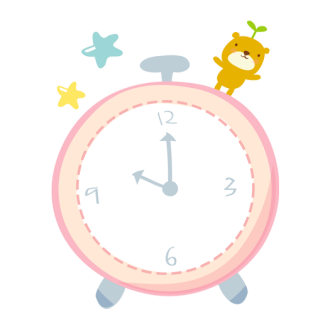 Câu 3: Cho cân bằng sau: N2 (g) + O2 (g) ⮀ 2NO (g); ∆H > 0. Cặp yếu tố nào sau đây đều ảnh hưởng đến sự chuyển dịch cân bằng:
12
3
9
6
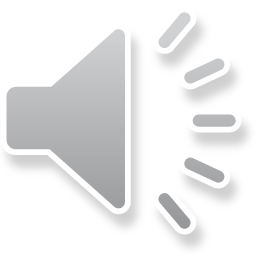 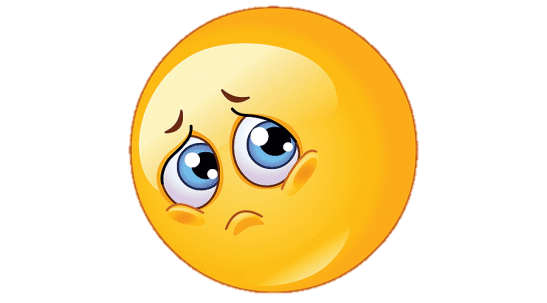 A: Nhiệt độ và chất xúc tác.
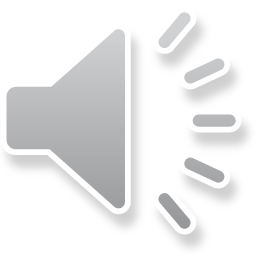 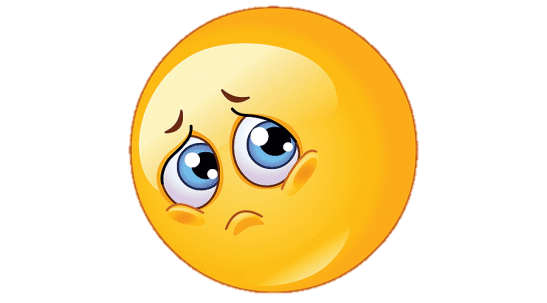 B: Áp suất và nồng độ.
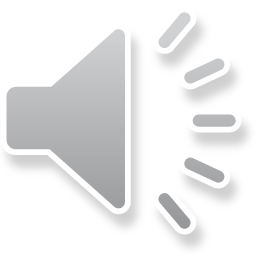 C: Nhiệt độ và nồng độ.
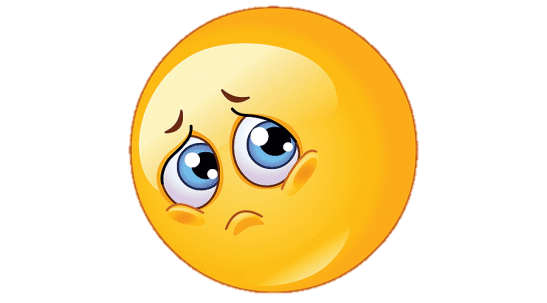 D: Chất xúc tác và nhiệt độ.
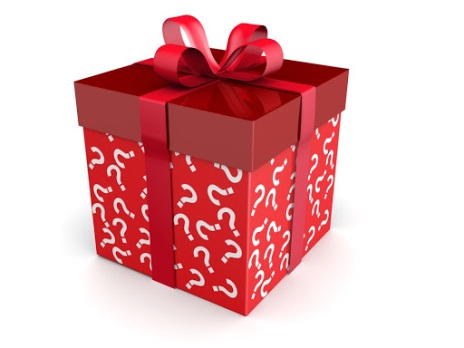 CHÚC MỪNG
Hết Giờ
START
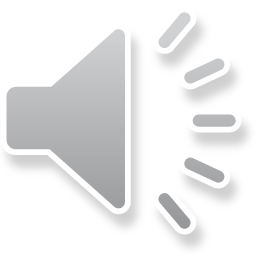 Câu 4: Cho phản ứng N2 (g) + 3H2 (g)          2NH3 (g). Khi cân bằng được thiết lập thì [N2] = 0,65M; [H2] = 1,05M; [NH3] = 0,3M. Nồng độ ban đầu của H2 là:
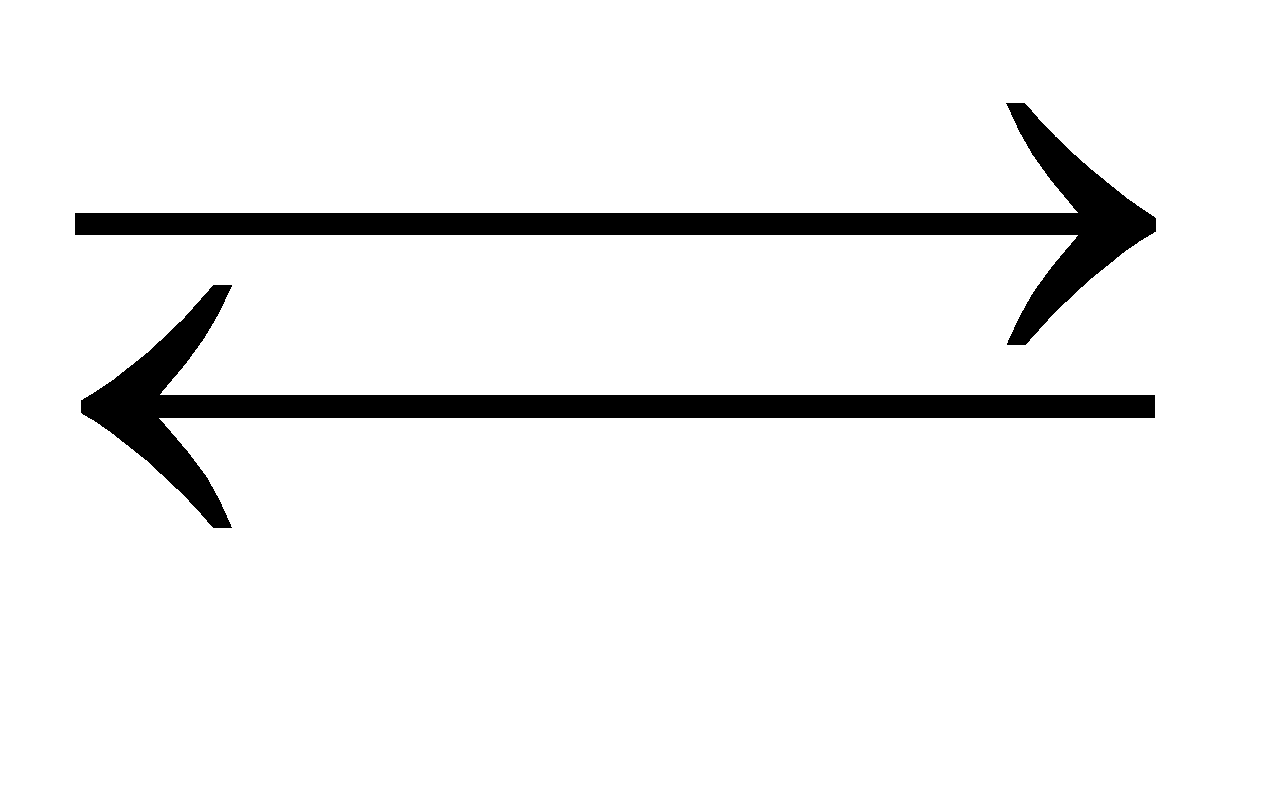 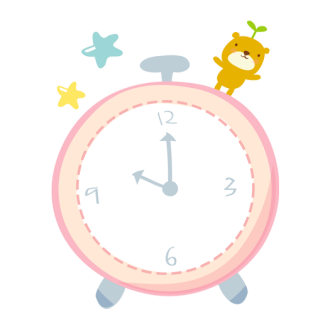 12
3
9
6
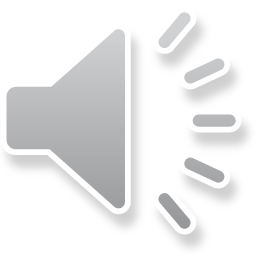 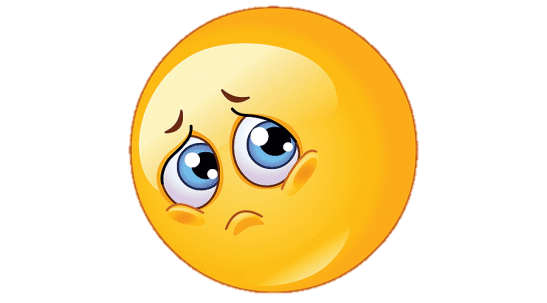 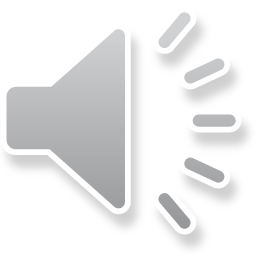 A: Tăng áp suất chung của hệ.
CHÚC MỪNG
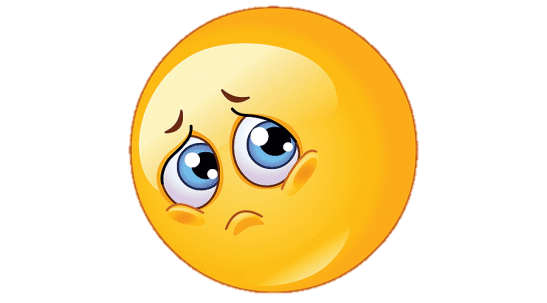 B: Thêm lượng khí CO vào.
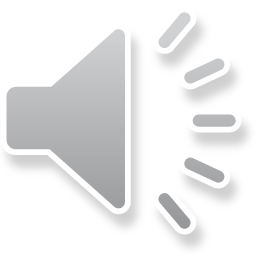 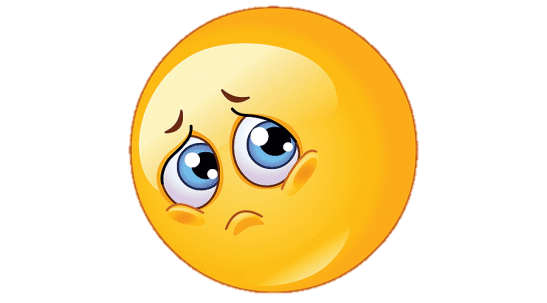 CThêm lượng khí CO2 vào.
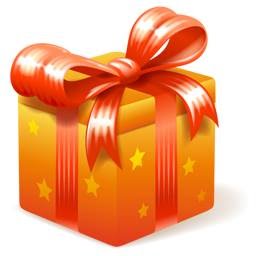 D: Tăng nhiệt độ của phản ứng.
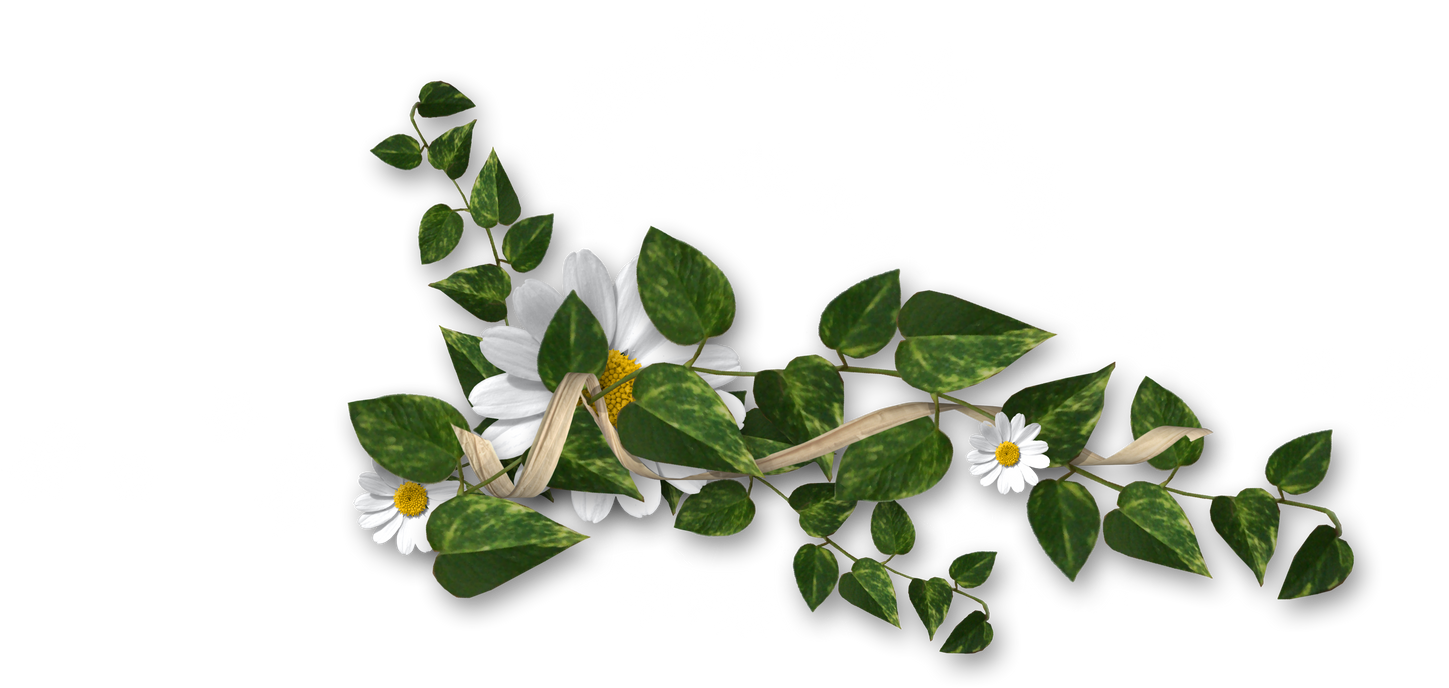 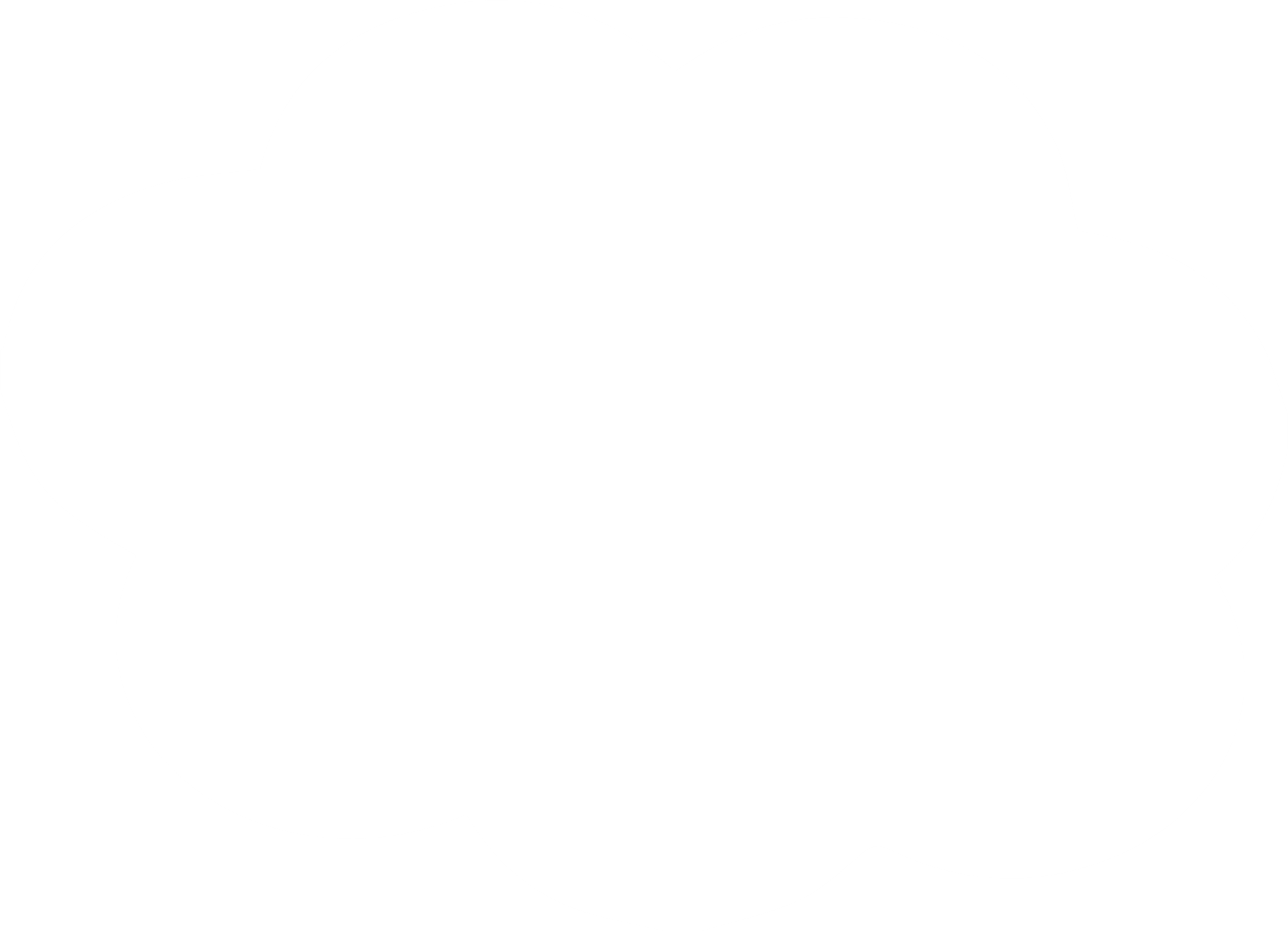 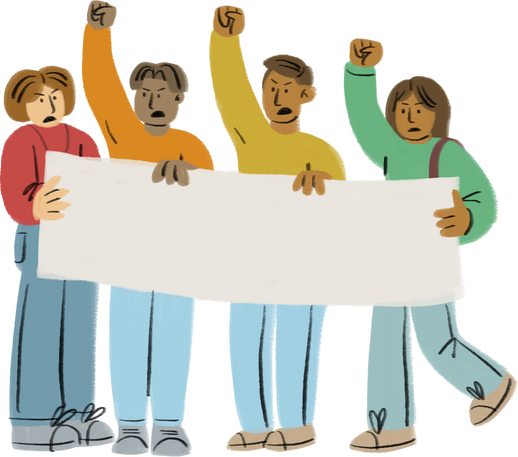 CẢM ƠN CÁC EM  ĐÃ LẮNG NGHE!